b. Crecimiento
IGLESIA

¿Cómo 
Crece?
Instituto de Líderes Cristianos
Iglesia y Ministerio
Maestra Gabriela Tijerina-Pike, Ph.D.
IGLESIA
 Crecimiento
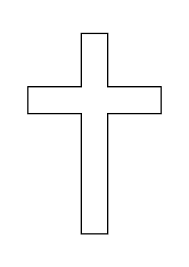 Instituto de Líderes Cristianos
Iglesia y Ministerio
Maestra Gabriela Tijerina-Pike, Ph.D.
IGLESIA
 Crecimiento
Número
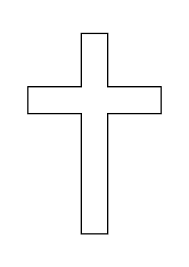 Instituto de Líderes Cristianos
Iglesia y Ministerio
Maestra Gabriela Tijerina-Pike, Ph.D.
IGLESIA
 Crecimiento
Entendimiento
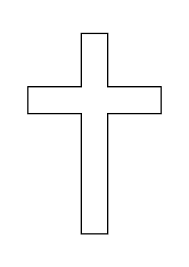 Instituto de Líderes Cristianos
Iglesia y Ministerio
Maestra Gabriela Tijerina-Pike, Ph.D.
IGLESIA
 Crecimiento
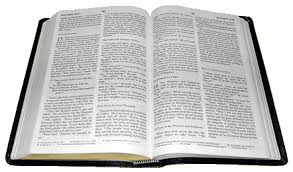 Hechos 2:44-47
Instituto de Líderes Cristianos
Iglesia y Ministerio
Maestra Gabriela Tijerina-Pike, Ph.D.
IGLESIA
 Crecimiento
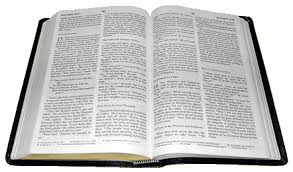 Hechos 2:44-47
Análisis Sintáctico
Instituto de Líderes Cristianos
Iglesia y Ministerio
Maestra Gabriela Tijerina-Pike, Ph.D.
Todos los que habían creído 
1. Estaban juntos, 
	a) y tenían en común todas las cosas; 
		a.1) y vendían sus propiedades
			         y sus bienes, 
		a. 2) y lo repartían a todos 
			        según la necesidad de cada uno. 
2. Y [estaban] perseverando unánimes 
	a) [estaban] cada día en el templo, 
	b) y [estaban] partiendo el pan en las casas,
	b.1) comían juntos con alegría 
				y [con] sencillez de corazón, 
	a.1) alabando a Dios, 
3. Y [estaban] teniendo favor con todo el pueblo. 
4. Y el Señor añadía cada día a la iglesia 
                                  los que habían de ser salvos.
Instituto de Líderes Cristianos
Iglesia y Ministerio
Maestra Gabriela Tijerina-Pike, Ph.D.
IGLESIA
 Crecimiento
Número
Cuando Dios Añadía, v. 47
Instituto de Líderes Cristianos
Iglesia y Ministerio
Maestra Gabriela Tijerina-Pike, Ph.D.
Y perseveraban 
a) en la doctrina de los apóstoles, 
b) en la comunión unos con otros, 
c) en el partimiento del pan 
d) y en las oraciones. v. 42
Instituto de Líderes Cristianos
Iglesia y Ministerio
Maestra Gabriela Tijerina-Pike, Ph.D.
Y perseveraban 
a) en la doctrina de los apóstoles,
[Enseñanza sobre Jesucristo] 
b) en la comunión unos con otros,
[Compañerismo entre creyentes] 
c) en el partimiento del pan 
[Obediencia a Jesucristo]
d) y en las oraciones.
[Fe en Jesucristo]
Instituto de Líderes Cristianos
Iglesia y Ministerio
Maestra Gabriela Tijerina-Pike, Ph.D.
IGLESIA
 Crecimiento
Entendimiento
Cuando Aprendían 
y Obedecían, v. 42
Instituto de Líderes Cristianos
Iglesia y Ministerio
Maestra Gabriela Tijerina-Pike, Ph.D.
IGLESIA
 Crecimiento
Número
Entendimiento
Instituto de Líderes Cristianos
Iglesia y Ministerio
Maestra Gabriela Tijerina-Pike, Ph.D.
IGLESIA
 Crecimiento
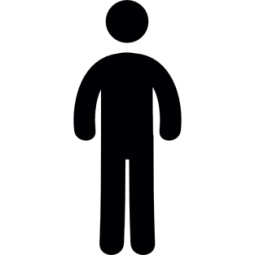 Número
Entendimiento
Instituto de Líderes Cristianos
Iglesia y Ministerio
Maestra Gabriela Tijerina-Pike, Ph.D.
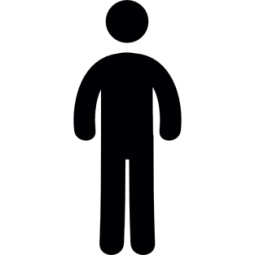 IGLESIA
 Crecimiento
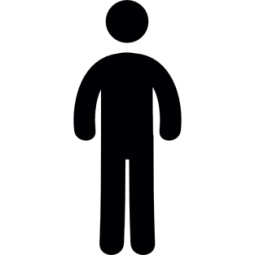 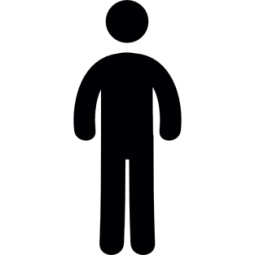 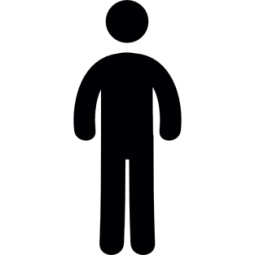 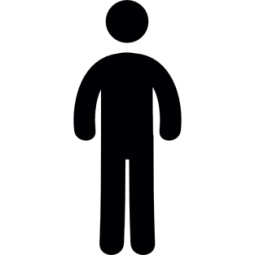 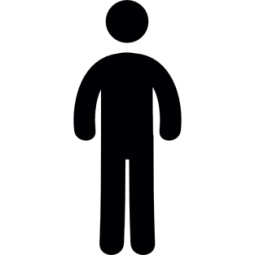 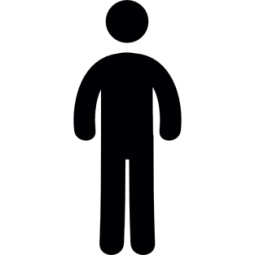 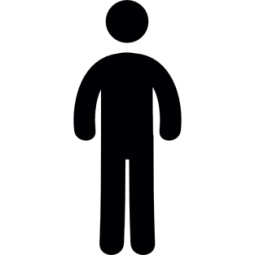 Número
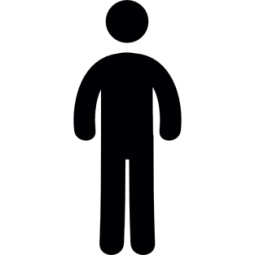 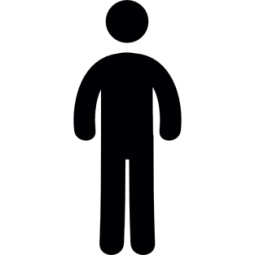 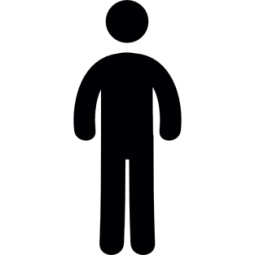 Entendimiento
Instituto de Líderes Cristianos
Iglesia y Ministerio
Maestra Gabriela Tijerina-Pike, Ph.D.
IGLESIA
 Crecimiento
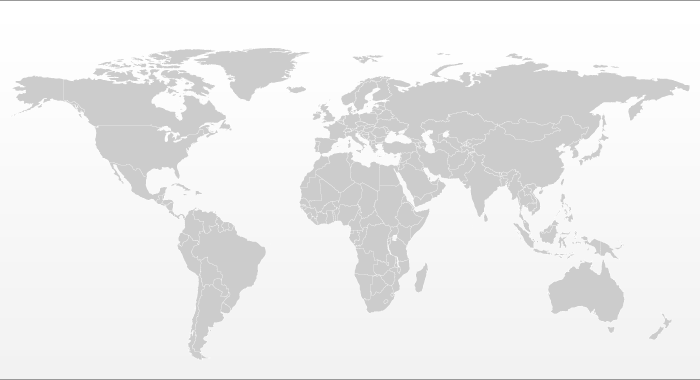 Siglo XXI
Siglo I
II III IV V VI VII VIII IX X XI XII XIII XIV XV XVI XVII XVIII XIX XX
Instituto de Líderes Cristianos
Iglesia y Ministerio
Maestra Gabriela Tijerina-Pike, Ph.D.
IGLESIA

¿Cuándo Nació?
R:
¿Cómo Crece?
R:
Instituto de Líderes Cristianos
Iglesia y Ministerio
Maestra Gabriela Tijerina-Pike, Ph.D.